Od centrum Słońca 
          do zmian klimatycznych na Ziemi
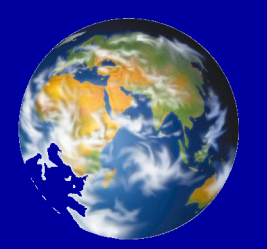 Źródło energii słonecznej
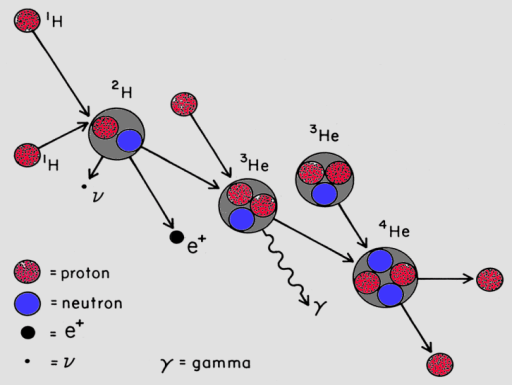 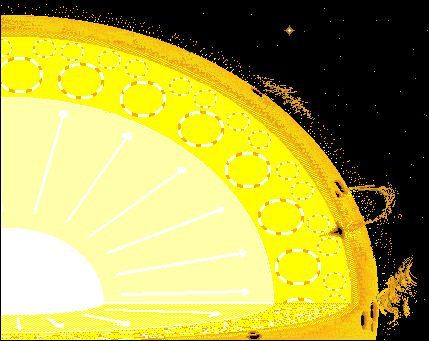 Ciągłe rozpraszanie, pochłanianie 
i emisja – coraz mniejsze energie
kwantów
600 mln ton wodoru zamienia 
się w hel w każdej sekundzie

4 mln ton jest przekształcane 
w energię:  3.6*1026 W
Bardzo powolna wędrówka:
200 000 lat zamiast 2.7 sekundy
W odległości około 0.7 R od środka 
transport promienisty przestaje być 
wystarczająco efektywny

Pojawia się konwekcja

Wraz z pionowymi ruchami plazmy 
unoszone jest pole magnetyczne
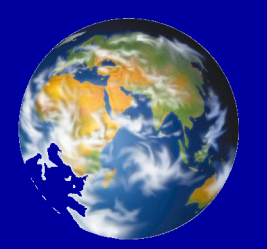 Warstwa konwekcyjna
Komórki konwekcyjne na 
powierzchni
Słońca – granulacja
HINODE/SOT
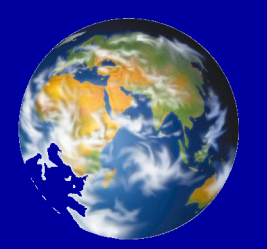 Atmosfera Słońca
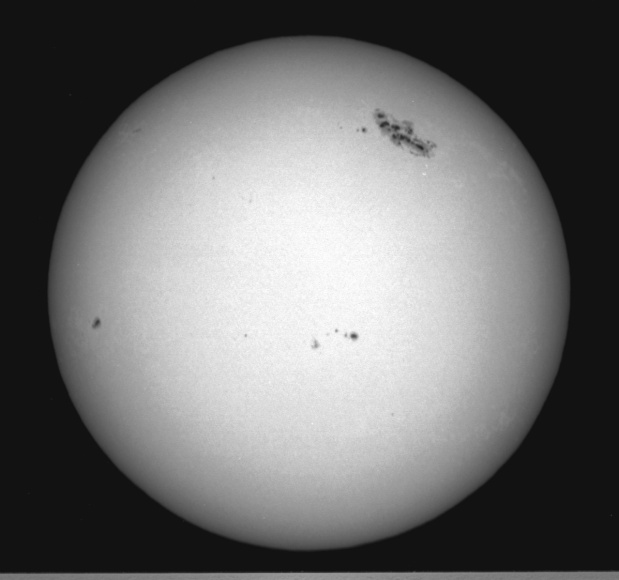 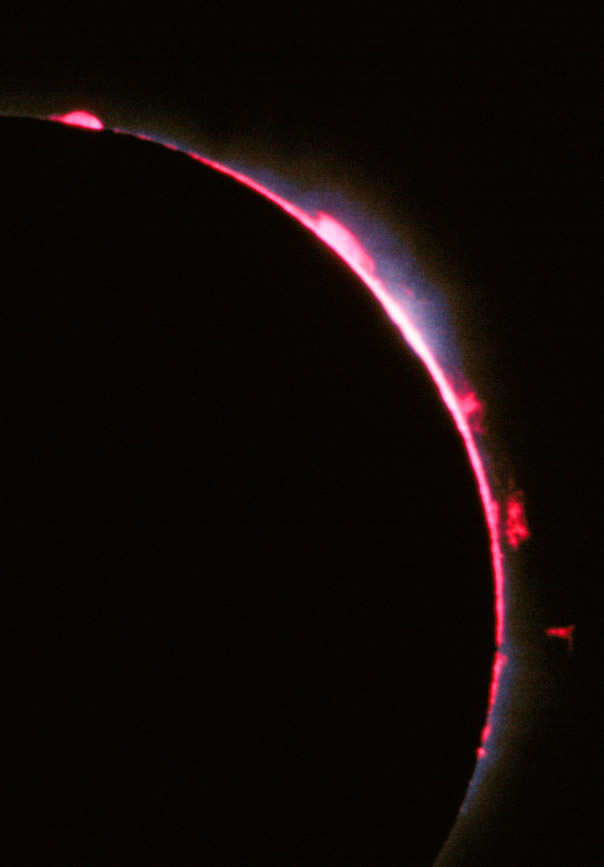 FOTOSFERA

 „powierzchnia” Słońca
 temperatura około 5800 K
 widoczna granulacja i plamy
CHROMOSFERA

łac. chroma – barwa
widoczna podczas zaćmień jako czerwona otoczka niewielka grubość rzędu kilku tysięcy kilometrów
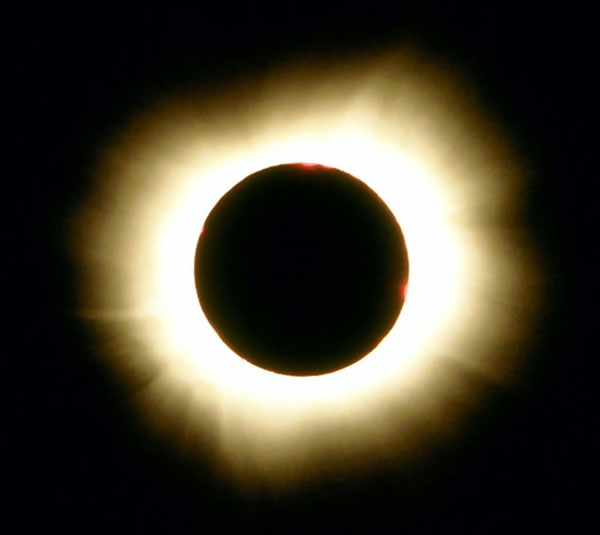 KORONA

powyżej 1 mln K
w świetle białym widoczna podczas zaćmień lub przy użyciu koronografu
w zakresie UV i X jest najjaśniejszą  warstwą atmosfery Słońca
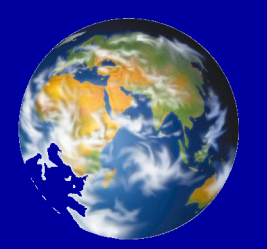 Wiatr słoneczny
W okolicach Ziemi:

prędkość 200 – 800 km/s
gęstość kilka-kilkanaście cząstek/cm3
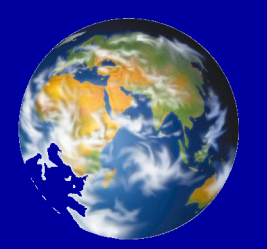 Tachoklina i dynamo słoneczne
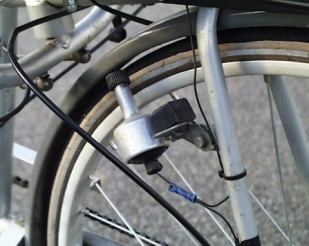 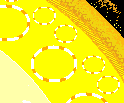 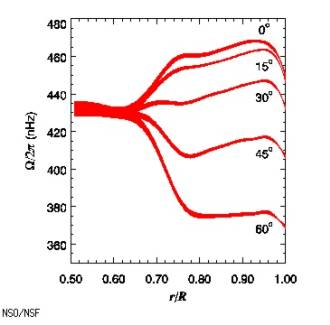 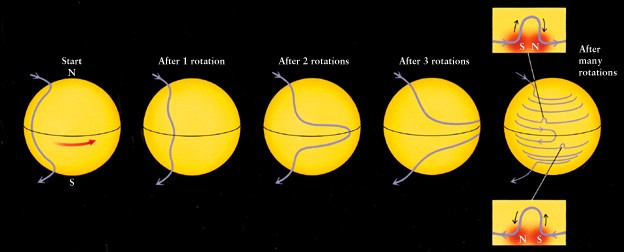 Rotacja różnicowa Słońca 
wzmacnia pole 
magnetyczne wewnątrz, 
a komórki konwekcyjne 
wynoszą na powierzchnię
W miejscach wypływu 
pola magnetycznego 
obserwowane są plamy.
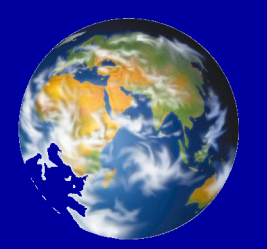 Plamy słoneczne
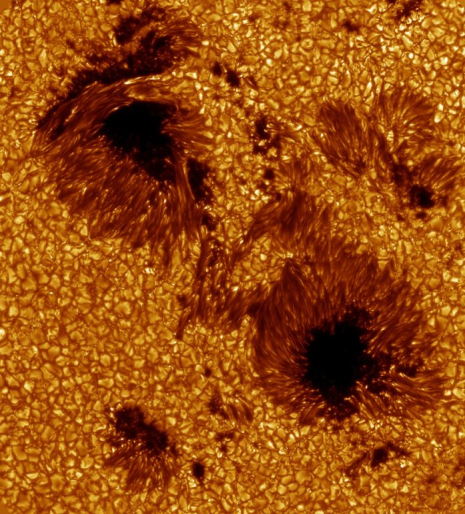 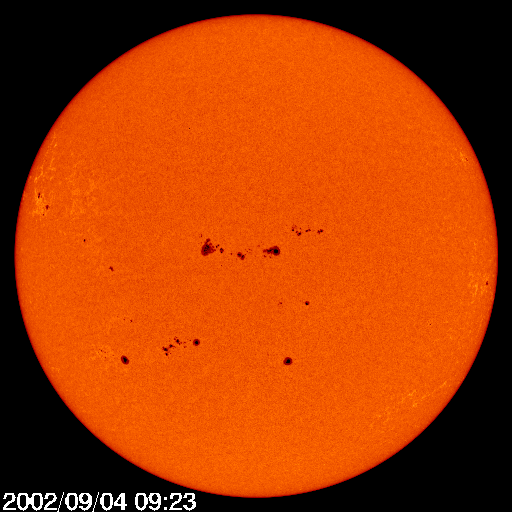 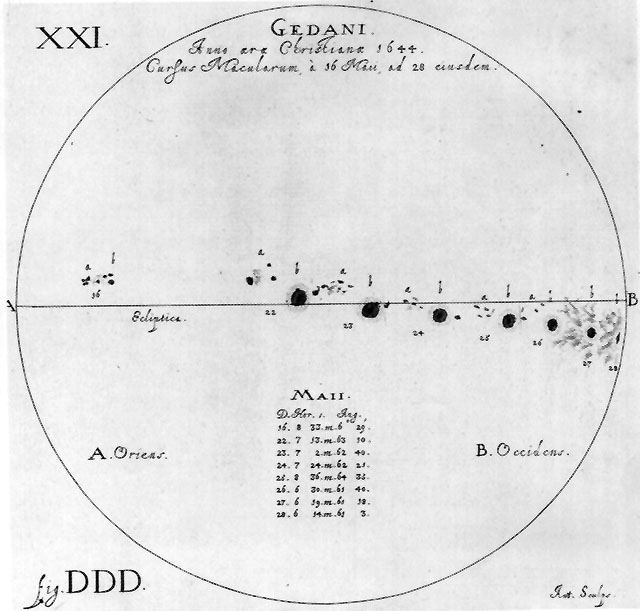 N
S
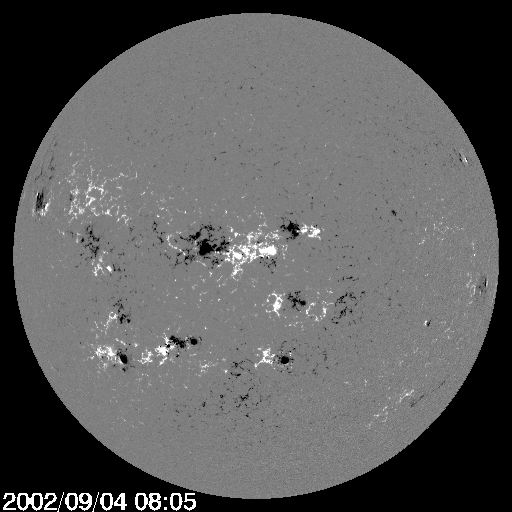 Obserwowane przez starożytnych
Chińczyków

Sporo obserwacji plam wykonanych 
ok. 1000 – 1200 r. – okres wyjątkowo 
silnej aktywności Słońca

ok. 1610 pierwsze obserwacje 
za pomocą lunety
[Speaker Notes: Trochę o generacji pola. Dlaczego wewnątrz rządzi plazma a w koronie pole. Jakie struktury obserwujemy. Pokazać film o generowaniu pola. Na następnych slajdach parę przykładów prawdziwych obserwacji.]
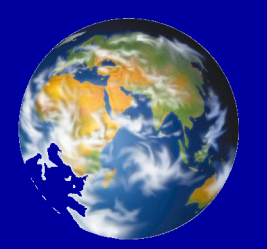 Plamy Słoneczne
Typowe rozmiary plamy: średnica od 4 000
km do 30 000 km (czasem nawet 60 000 km)

Temperatura: o 1000-1500 K niższa od
temperatury powierzchni Słońca (5778 K)
Typowy czas życia: 
od kilku dni do kilku 
miesięcy

Pole magnetyczne: 
od 250 Gs do 5000 Gs
[Speaker Notes: Kilka podstawowych informacji o Słońcu. Podstawowe informacje na temat poszczególnych warstw.]
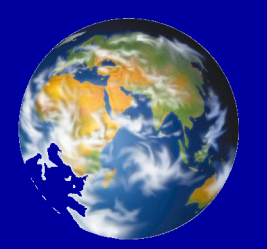 Pole magnetyczne w koronie
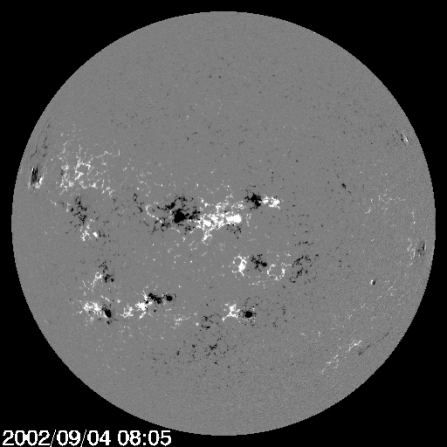 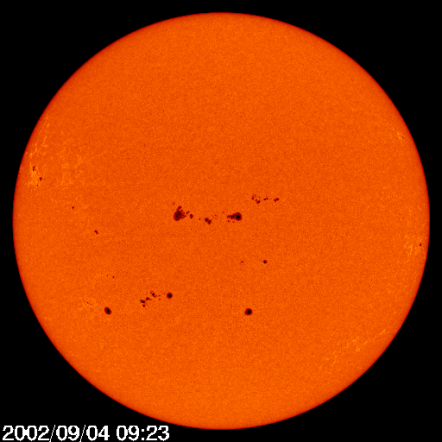 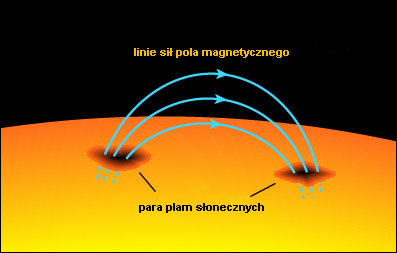 Plazma koronalna może poruszać się tylko wzdłuż linii sił pola magnetycznego – dzięki 
temu jesteśmy w stanie śledzić jego układ
[Speaker Notes: Trochę o generacji pola. Dlaczego wewnątrz rządzi plazma a w koronie pole. Jakie struktury obserwujemy. Pokazać film o generowaniu pola. Na następnych slajdach parę przykładów prawdziwych obserwacji.]
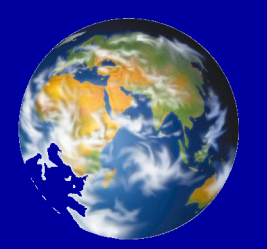 Pole magnetyczne w koronie
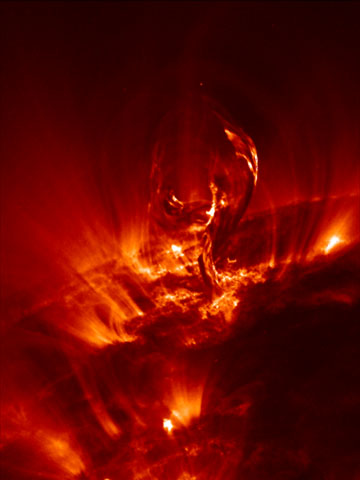 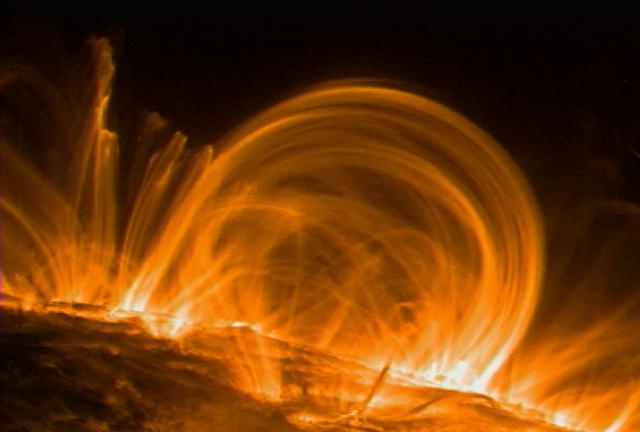 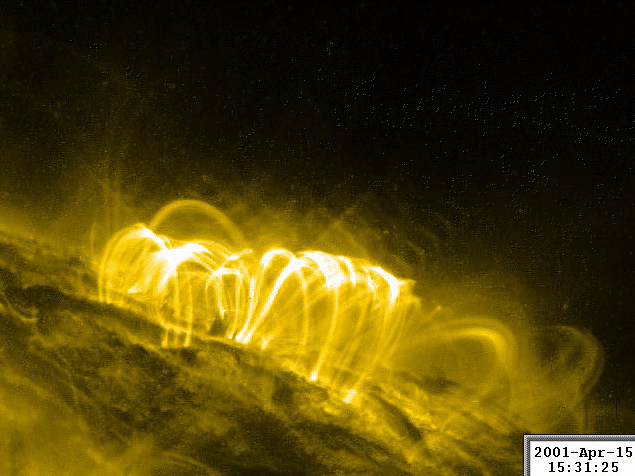 Korona jest gorąca (>1 MK) najlepiej widoczna w zakresach UV i X
[Speaker Notes: Trochę o generacji pola. Dlaczego wewnątrz rządzi plazma a w koronie pole. Jakie struktury obserwujemy. Pokazać film o generowaniu pola. Na następnych slajdach parę przykładów prawdziwych obserwacji.]
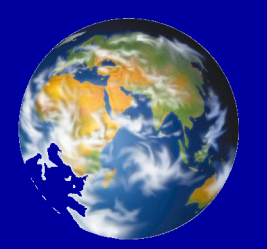 Obserwacje satelitarne
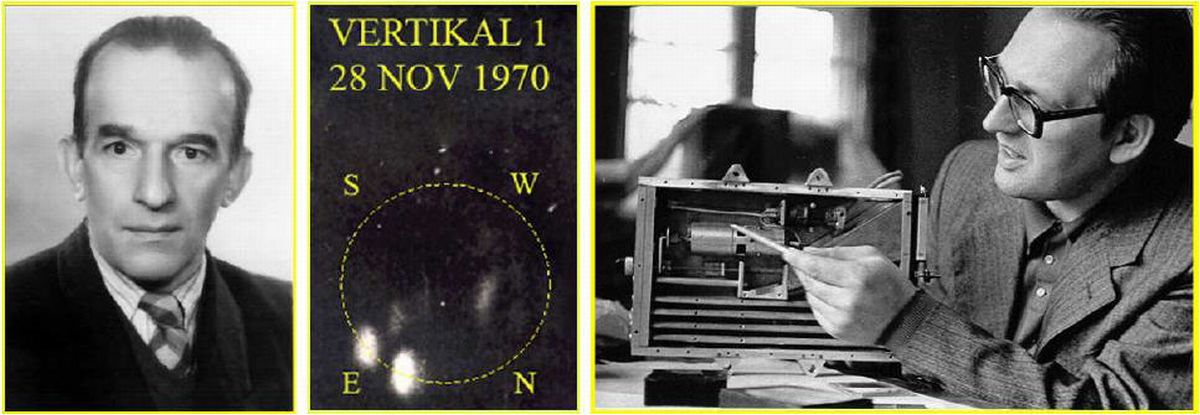 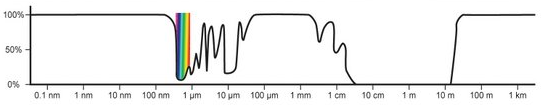 TRACE
SOHO/EIT
Skylab
HXR   SXR      EUV
EUV



SXR



HXR
gamma
SMM/UVSP
OSO 1-8
rakiety: V2              NRL                AS&E		         NIXT MSSTA
STEREO
SMM/XRP
Yohkoh/SXT
HINODE
GOES
Skylab
OSO 1-8
RHESSI
Yohkoh/HXT
CGRO
SMM/HXRBS, GRS
OSO 1-8
1940	  1950	      1960	        1970           1980            1990           2000	  2010
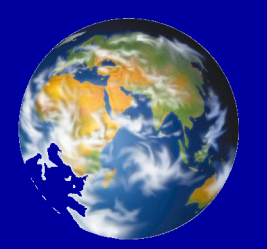 Obszar aktywny
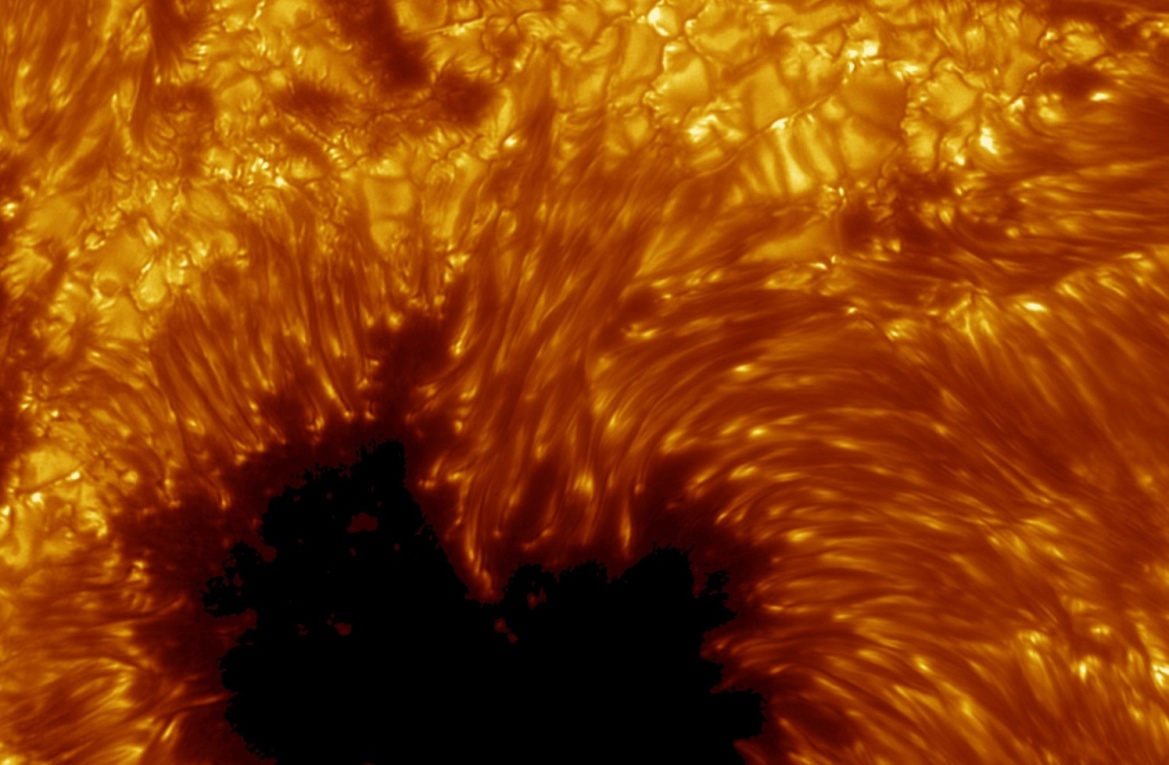 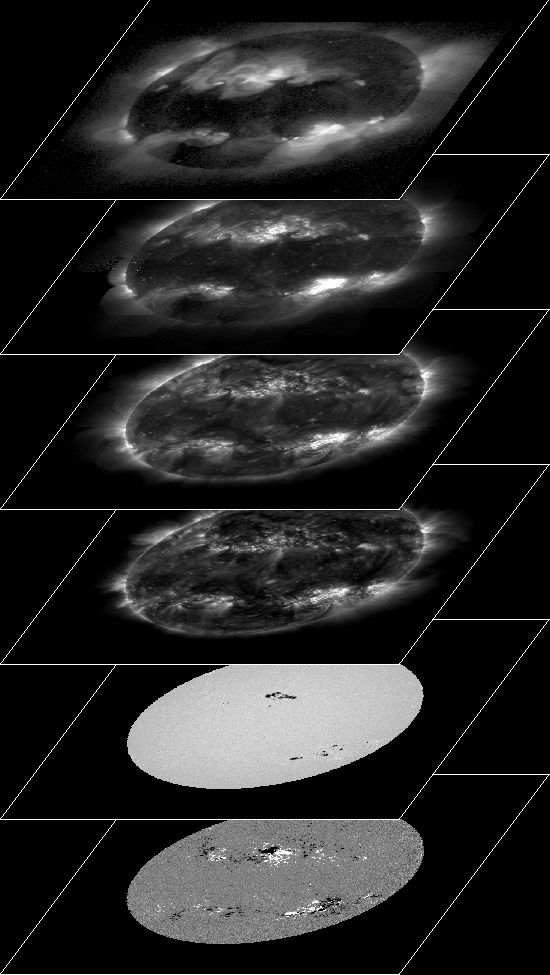 Miejsce w atmosferze słonecznej 
obserwowane w okolicach plam

Wygląda inaczej w różnych zakresach
fal elektromagnetycznych – duży rozrzut
temperatur

Pojawiają się w nim różnego rodzaju 
zjawiska dynamiczne takie jak 
rozbłyski czy CME
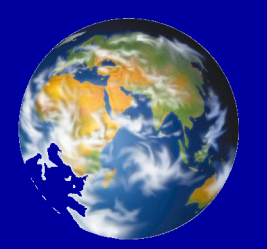 Zjawiska aktywne
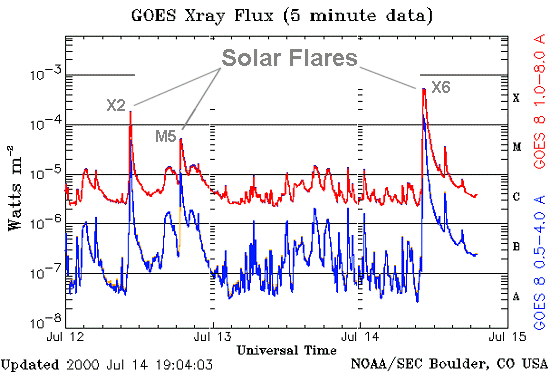 Pomiary strumienia promieniowania 
rentgenowskiego wykonywane za pomocą 
sztucznych satelitów.
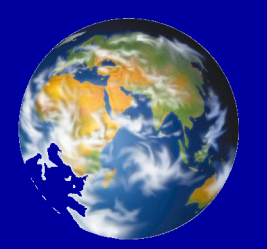 Rozbłyski
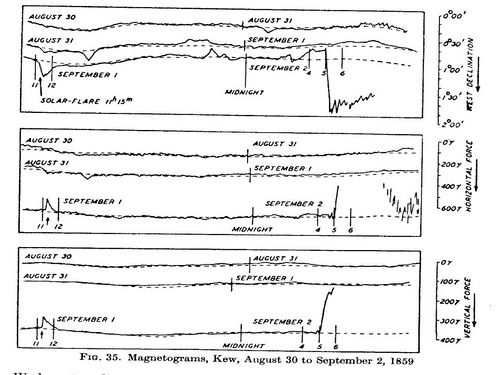 Richard Carrington obserwuje 
1 września 1859 r. gwałtowne pojaśnienie 
w okolicy obserwowanych plam
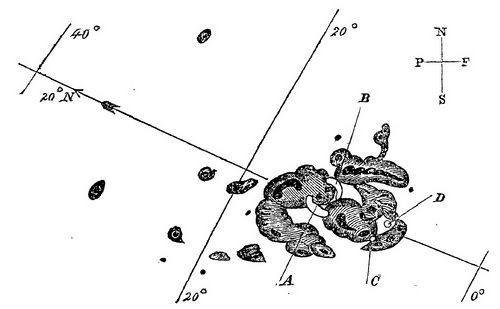 Balfour Stewart, dyrektor obserwatorium 
Kew Garden rejestruje gwałtowne zmiany 
pola magnetycznego mierzonego za 
pomocą superczułego kompasu
[Speaker Notes: Trochę o generacji pola. Dlaczego wewnątrz rządzi plazma a w koronie pole. Jakie struktury obserwujemy. Pokazać film o generowaniu pola. Na następnych slajdach parę przykładów prawdziwych obserwacji.]
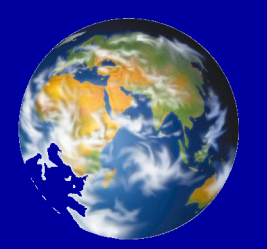 Rozbłyski
[Speaker Notes: Trochę o generacji pola. Dlaczego wewnątrz rządzi plazma a w koronie pole. Jakie struktury obserwujemy. Pokazać film o generowaniu pola. Na następnych slajdach parę przykładów prawdziwych obserwacji.]
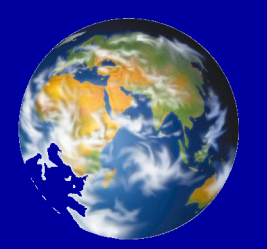 Rozbłyski
1.6x106 J
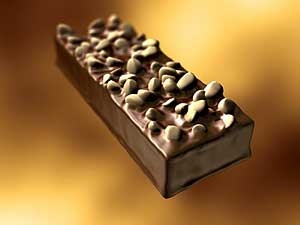 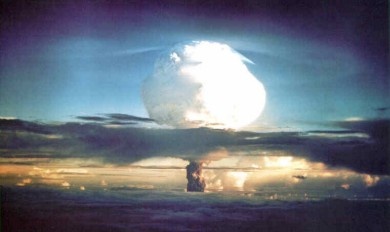 5x1015J
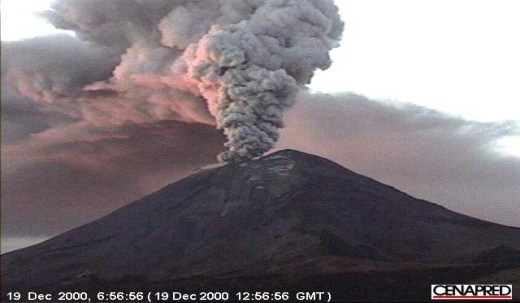 1018 J
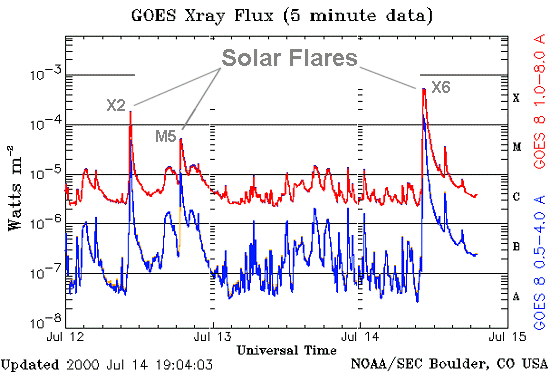 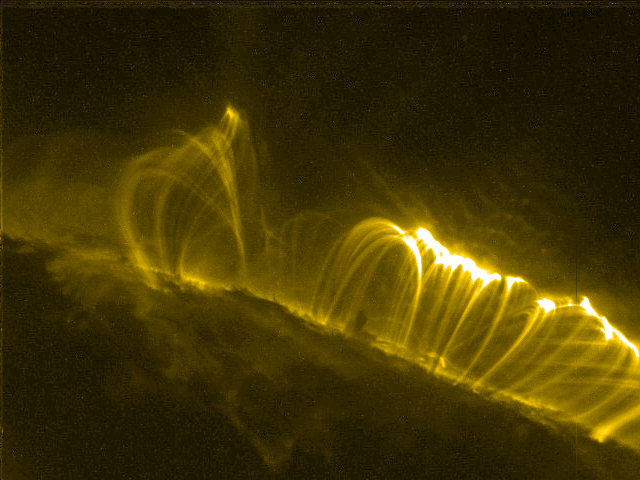 1026 J
[Speaker Notes: Trochę o generacji pola. Dlaczego wewnątrz rządzi plazma a w koronie pole. Jakie struktury obserwujemy. Pokazać film o generowaniu pola. Na następnych slajdach parę przykładów prawdziwych obserwacji.]
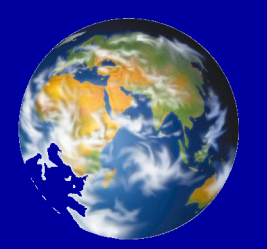 Rozbłyski i CME
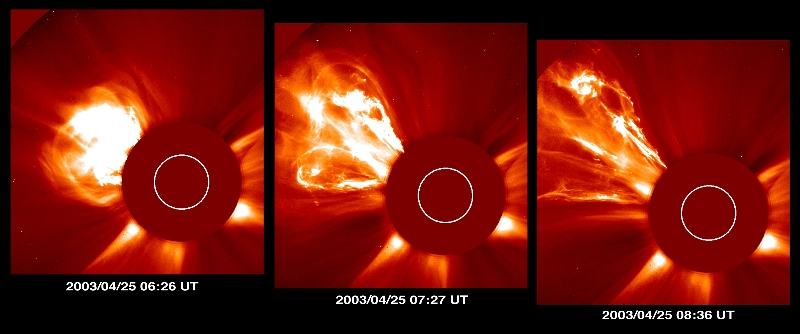 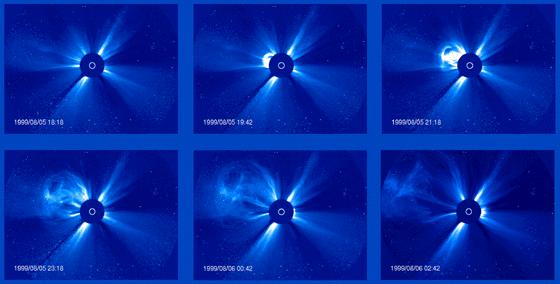 [Speaker Notes: Trochę o generacji pola. Dlaczego wewnątrz rządzi plazma a w koronie pole. Jakie struktury obserwujemy. Pokazać film o generowaniu pola. Na następnych slajdach parę przykładów prawdziwych obserwacji.]
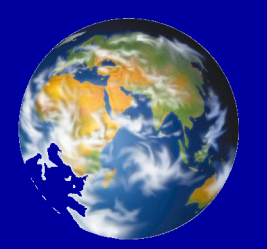 Współczesny obraz Słońca
[Speaker Notes: Trochę o generacji pola. Dlaczego wewnątrz rządzi plazma a w koronie pole. Jakie struktury obserwujemy. Pokazać film o generowaniu pola. Na następnych slajdach parę przykładów prawdziwych obserwacji.]
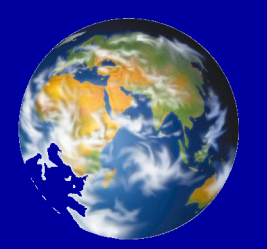 Słoneczna prognoza pogody
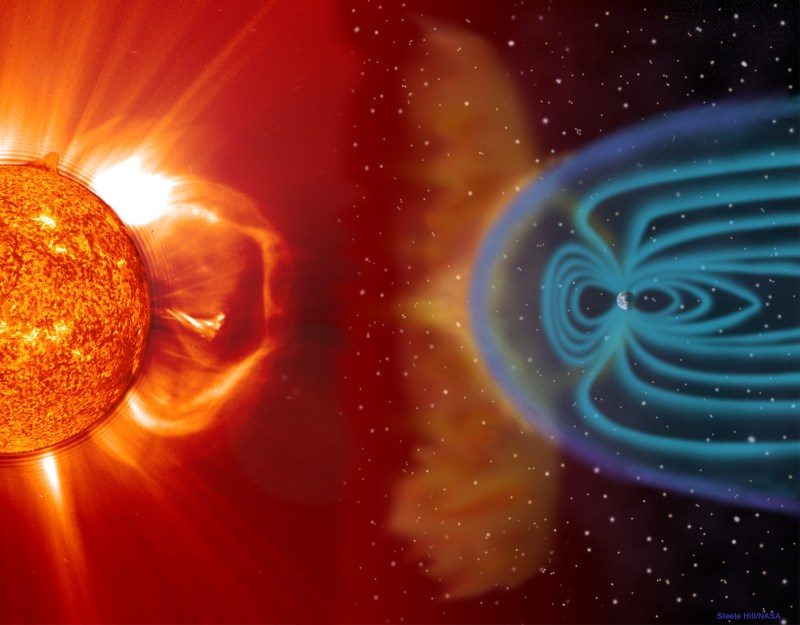 CME mogą docierać w okolice 
Ziemi i mogą być niebezpieczne:


 - astronauci (loty międzyplanetarne,
   stacje kosmiczne, itp.)
-  pasażerowie samolotów
-  stacje transformatorowe
-  rurociągi
-  sztuczne satelity
-  łączność radiowa i satelitarna
-  zorze, zorze, zorze...
[Speaker Notes: Trochę o generacji pola. Dlaczego wewnątrz rządzi plazma a w koronie pole. Jakie struktury obserwujemy. Pokazać film o generowaniu pola. Na następnych slajdach parę przykładów prawdziwych obserwacji.]
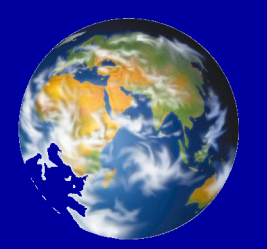 Zorze polarne
Ziemia jest otoczona polem 
magnetycznym – chroni nas przed 
naładowanymi cząstkami docierającymi 
ze Słońca i przestrzeni kosmicznej
Cząstki odpowiedzialne za zorze polarne
są przyspieszane w ziemskiej 
magnetosferze dzięki przełączaniu linii
sił – ten sam mechanizm produkuje 
rozbłyski i CME na Słońcu
[Speaker Notes: Trochę o generacji pola. Dlaczego wewnątrz rządzi plazma a w koronie pole. Jakie struktury obserwujemy. Pokazać film o generowaniu pola. Na następnych slajdach parę przykładów prawdziwych obserwacji.]
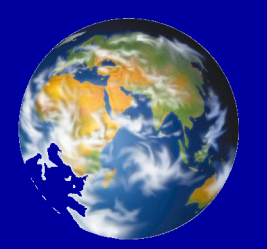 Zorze polarne
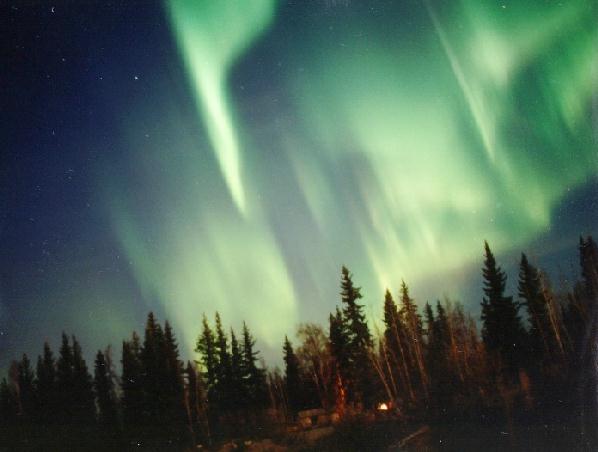 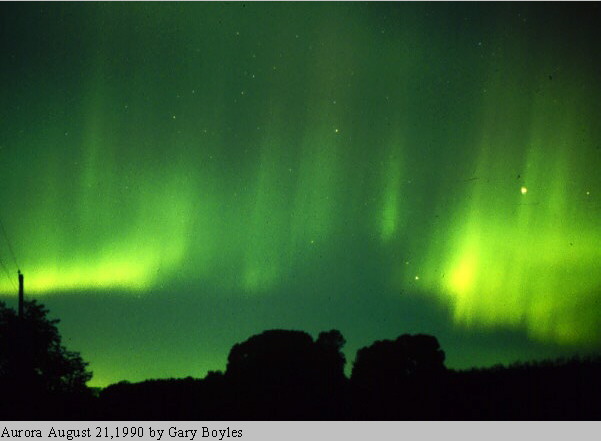 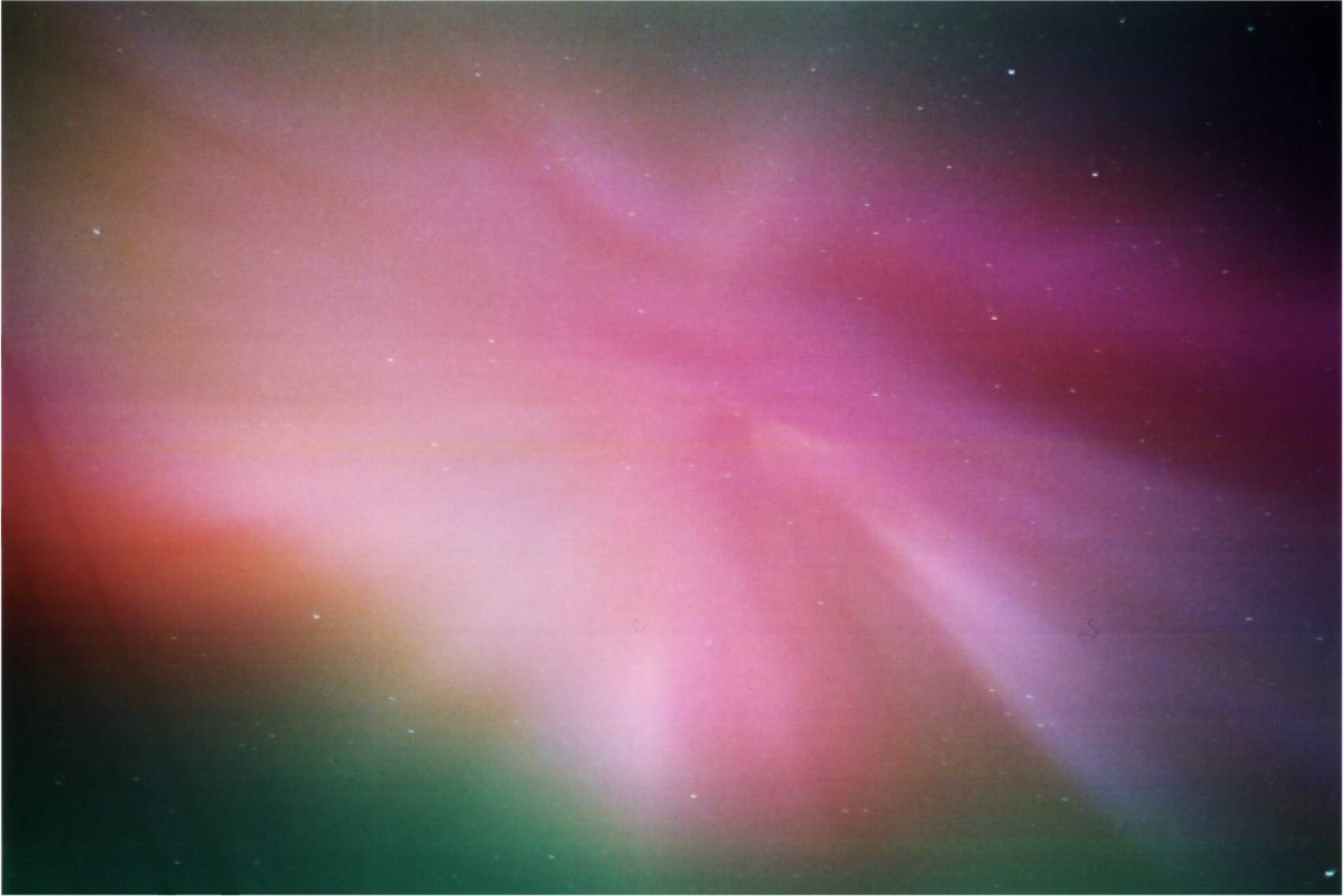 [Speaker Notes: Trochę o generacji pola. Dlaczego wewnątrz rządzi plazma a w koronie pole. Jakie struktury obserwujemy. Pokazać film o generowaniu pola. Na następnych slajdach parę przykładów prawdziwych obserwacji.]
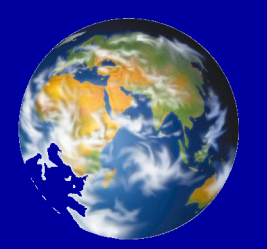 Zorze polarne
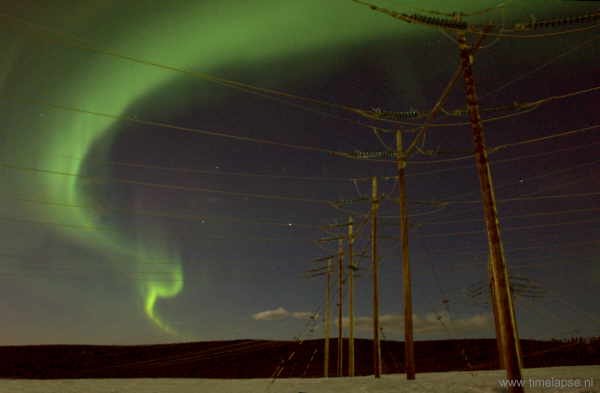 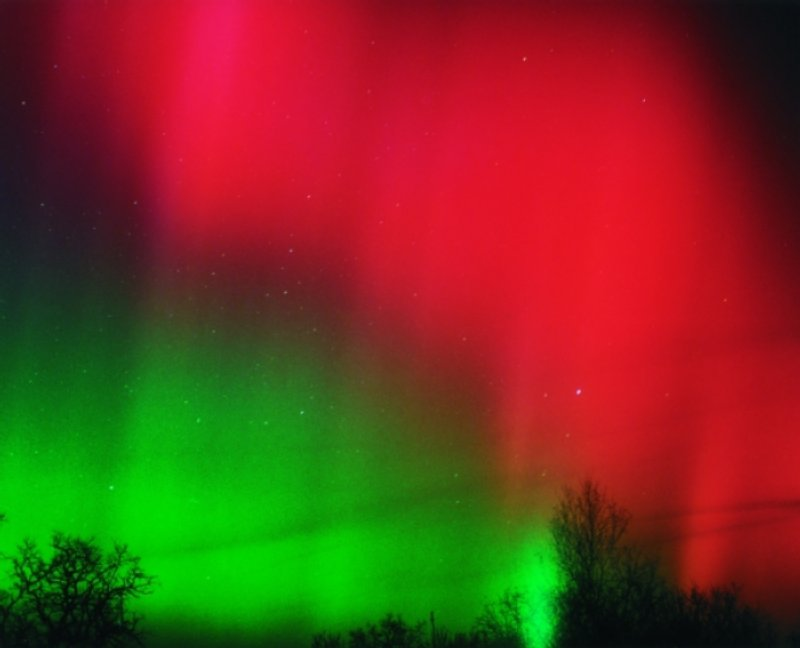 AZOT
TLEN
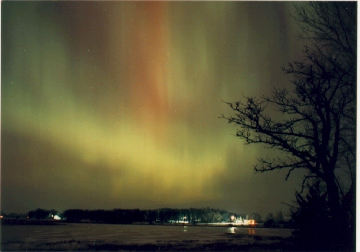 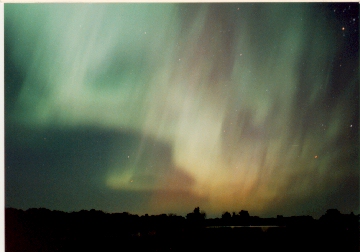 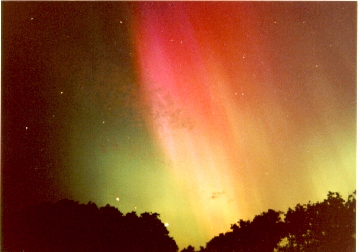 [Speaker Notes: Trochę o generacji pola. Dlaczego wewnątrz rządzi plazma a w koronie pole. Jakie struktury obserwujemy. Pokazać film o generowaniu pola. Na następnych slajdach parę przykładów prawdziwych obserwacji.]
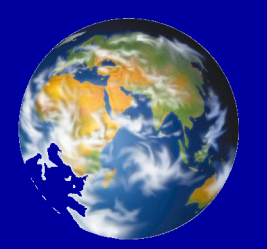 Zorze polarne – nie zawsze polarne
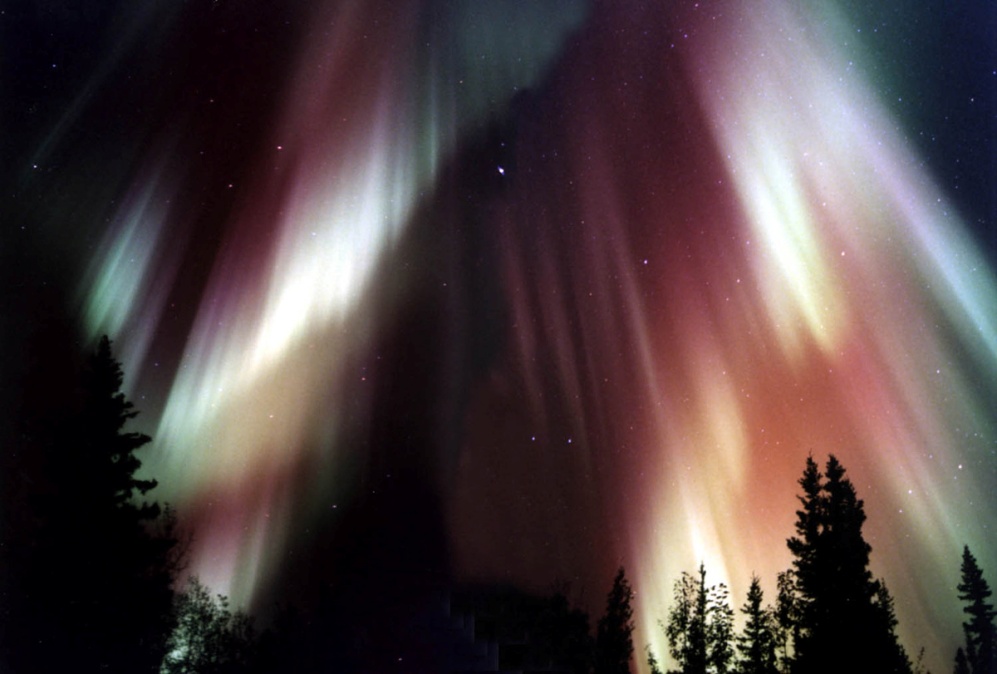 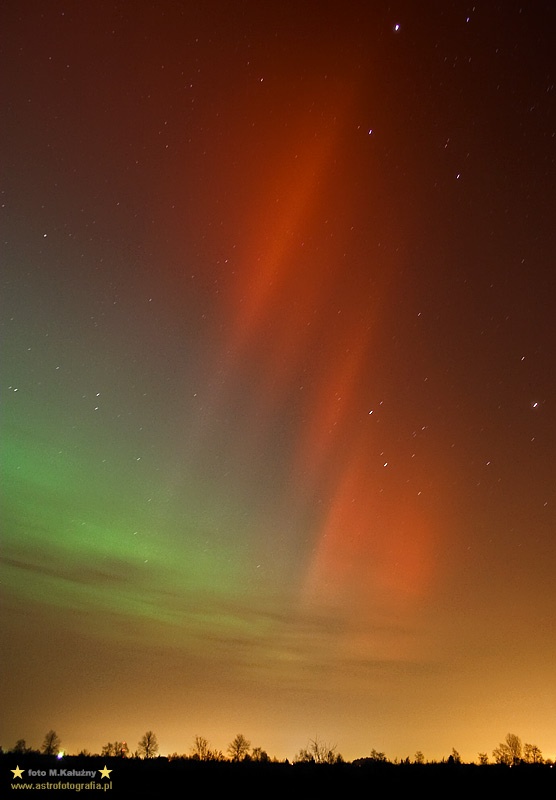 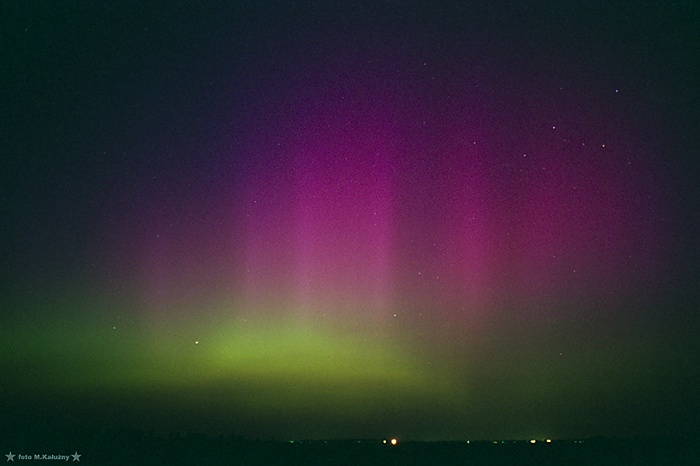 27 03 2001 r.
01 04 2001 r.
05 11 2001 r.
29 05 2005 r.
29 10 2003 r.
20 11 2003 r.
[Speaker Notes: Trochę o generacji pola. Dlaczego wewnątrz rządzi plazma a w koronie pole. Jakie struktury obserwujemy. Pokazać film o generowaniu pola. Na następnych slajdach parę przykładów prawdziwych obserwacji.]
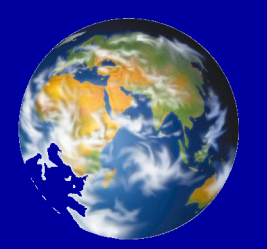 Zorze polarne
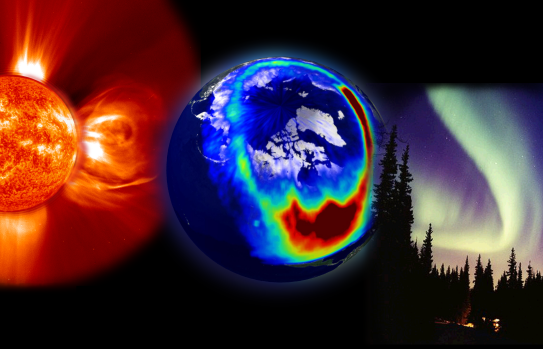 www.spaceweather.com

Potrzebna jest wysoka aktywność 
słoneczna – kiedy można się takiej 
spodziewać?
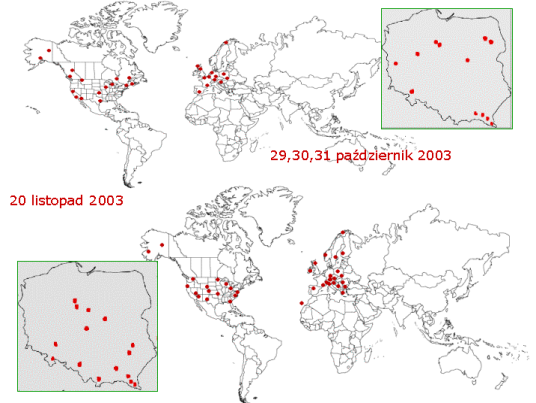 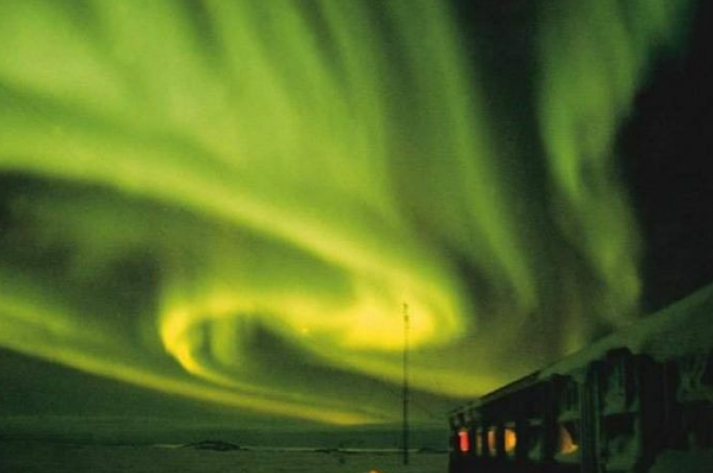 [Speaker Notes: Trochę o generacji pola. Dlaczego wewnątrz rządzi plazma a w koronie pole. Jakie struktury obserwujemy. Pokazać film o generowaniu pola. Na następnych slajdach parę przykładów prawdziwych obserwacji.]
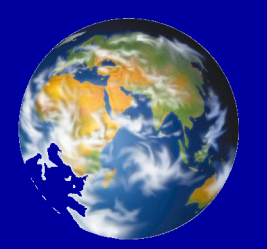 Cykl aktywności
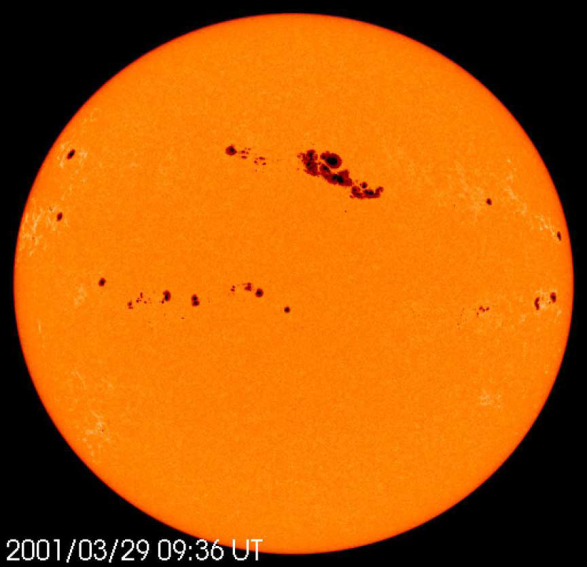 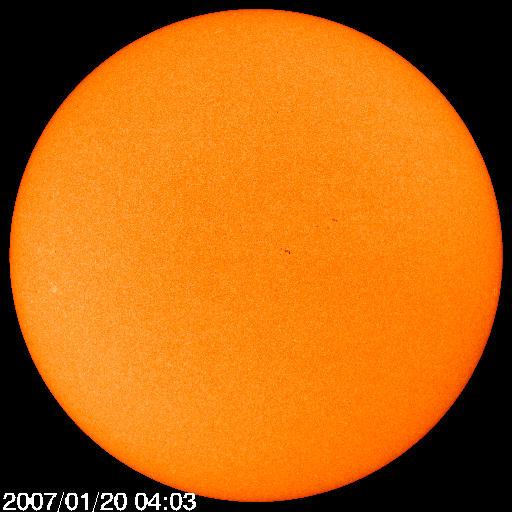 Aktywne Słońce to Słońce zaplamione

Zaplamienie zmienia się w ciągu około 11 lat
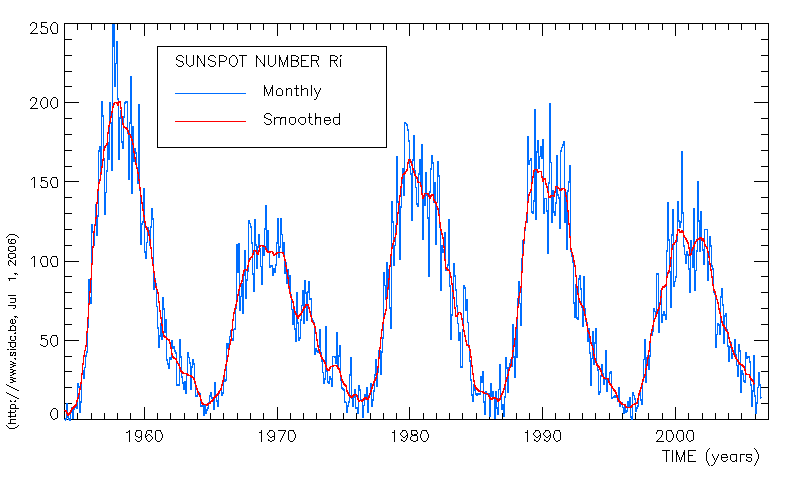 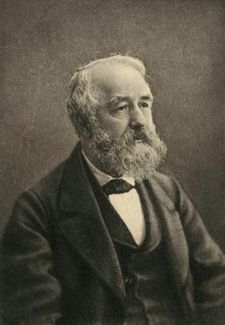 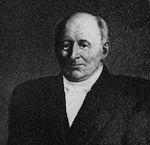 Rudolf Wolf 
(1816-1893) 
proponuje metodę 
liczenia plam 
słonecznych
Samuel Heinrich Schwabe
(1789-1875) – odkrywa 
cykliczność pojawiania 
się plam słonecznych
[Speaker Notes: Kilka podstawowych informacji o Słońcu. Podstawowe informacje na temat poszczególnych warstw.]
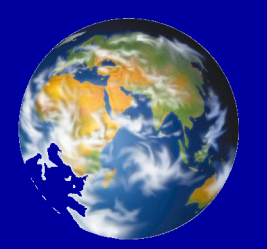 Cykl aktywności
W cyklu 11-sto letnim zmienia 
się ilość obszarów aktywnych 
widocznych w  
zakresach UV i X.
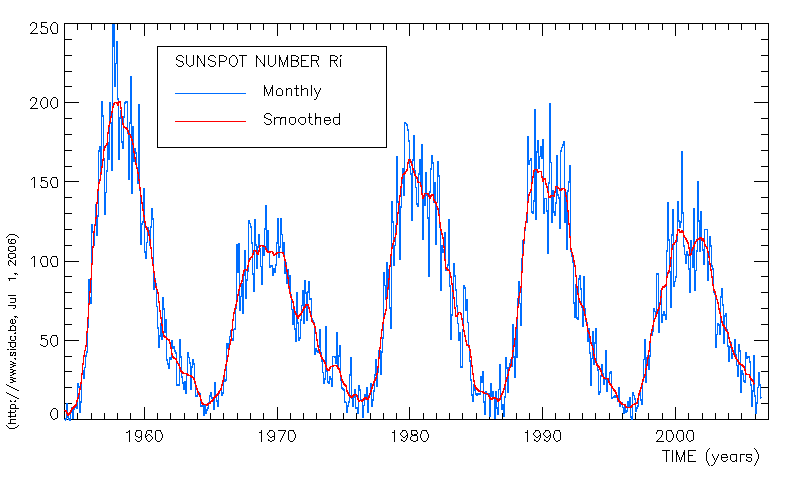 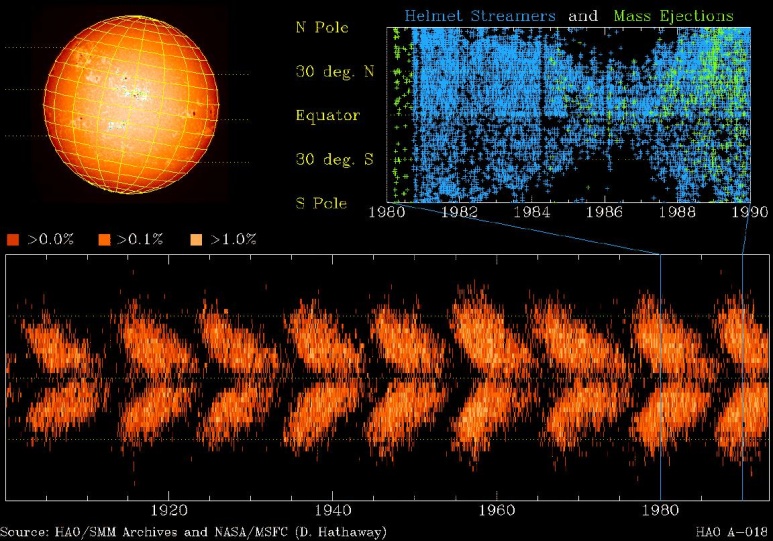 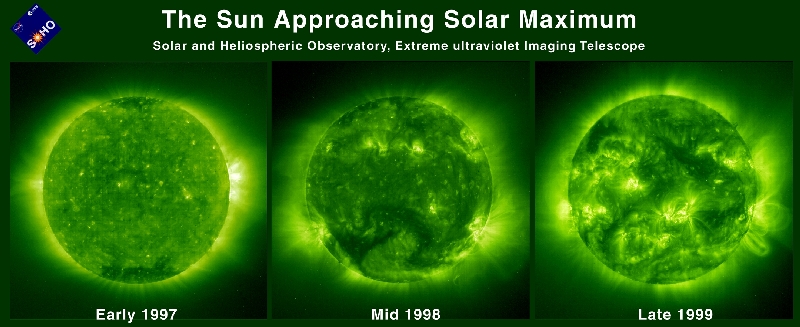 [Speaker Notes: Kilka podstawowych informacji o Słońcu. Podstawowe informacje na temat poszczególnych warstw.]
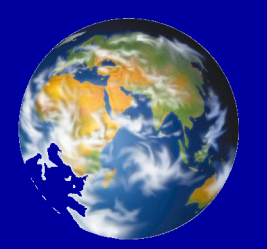 Cykl aktywności
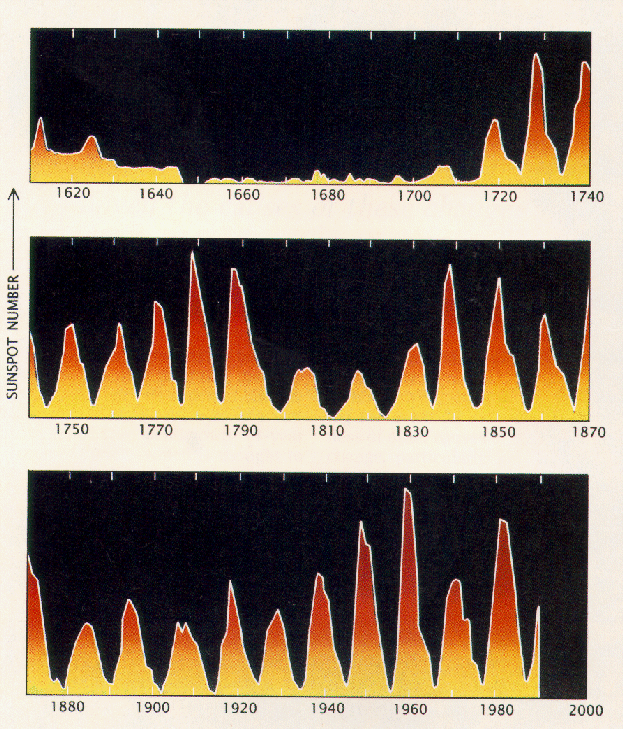 Każde maksimum cyklu jest inne

Były w przeszłości okresy gdy na Słońcu nie obserwowano plam
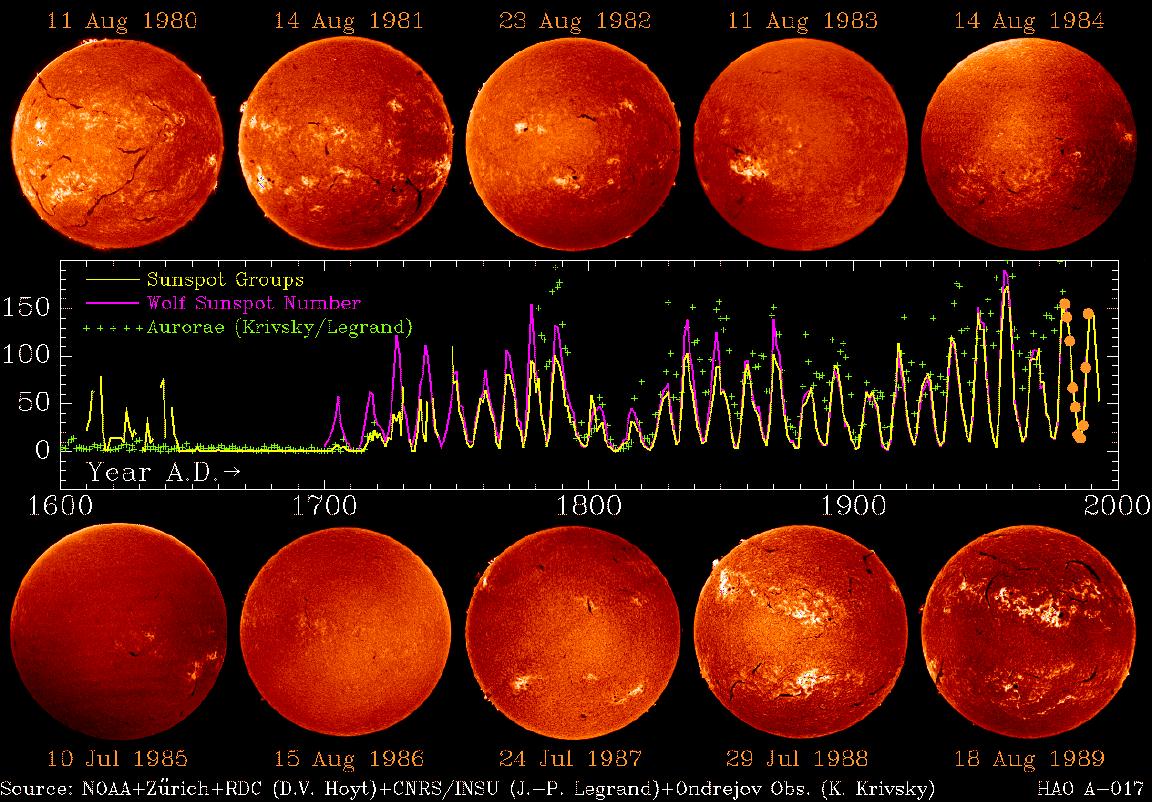 Czy zmiany aktywności Słońca 
mogą wpływać na ziemski
klimat?
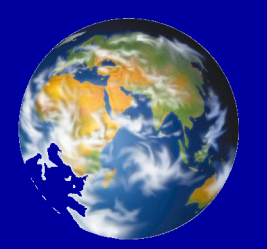 Minimum Maundera
Targ na zamarzniętej Tamizie
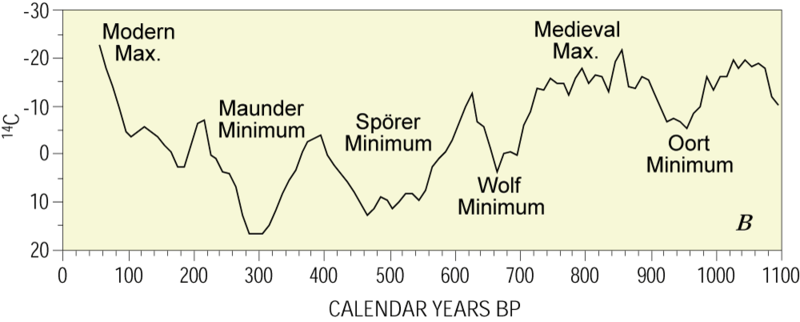 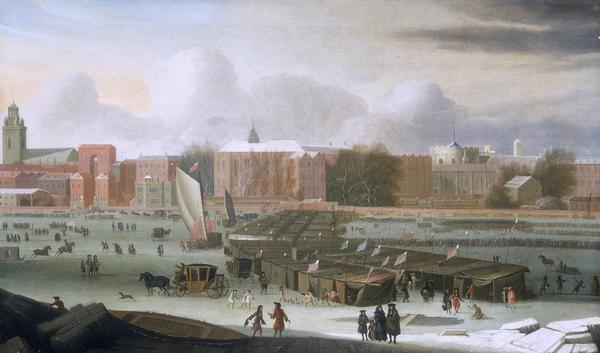 Zamarzający Bałtyk – regularne 
„połączenie” ze Szwecją

Hetman Czarniecki „rzuca się przez morze”
(cieśninę Allsund)

400 lat wcześniej Grenlandia była 
zieloną wyspą i została zasiedlona
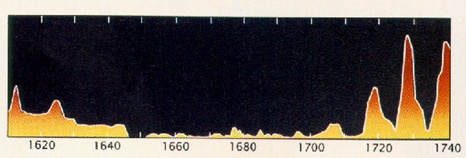 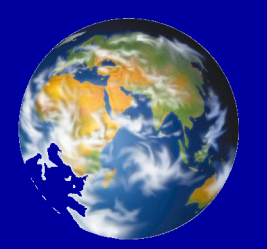 Wpływ na ziemski klimat
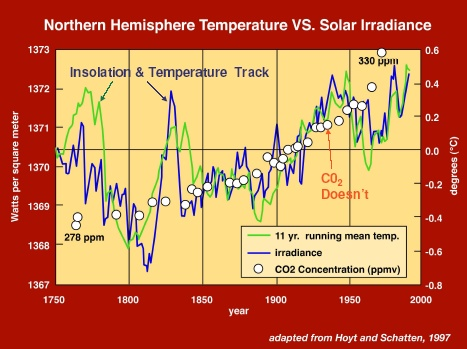 Duża korelacja między aktywnością 
Słońca a średnimi temperaturami
na Ziemi

Zachmurzenie zmienia się wraz z ilością 
promieniowania kosmicznego 

Związek z aktywnością słoneczną nie 
polega na zmianie ilości energii 
docierającej do Ziemi!
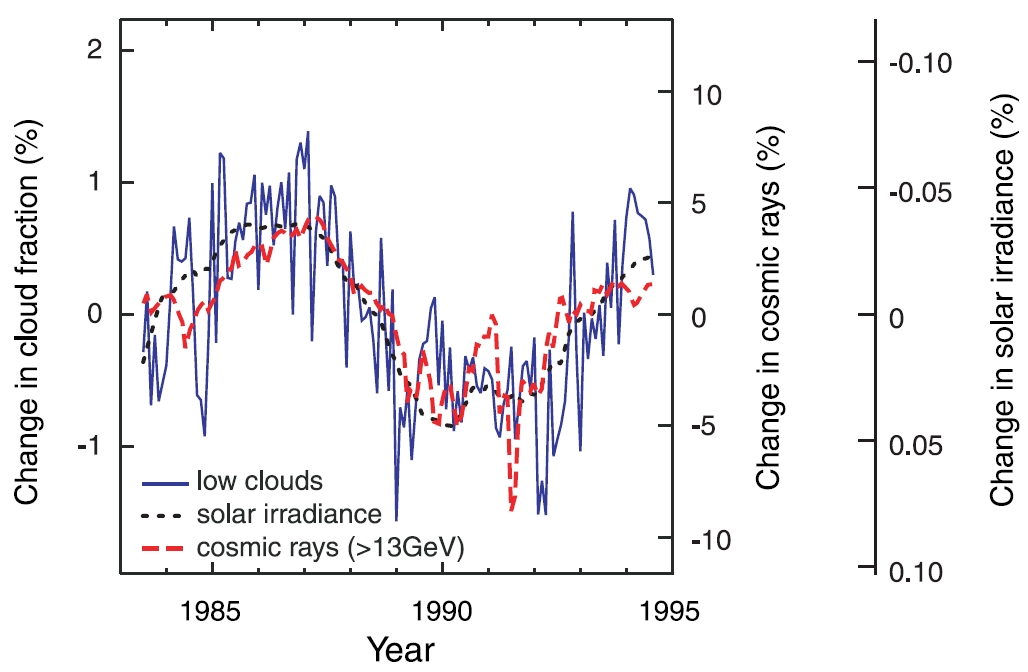 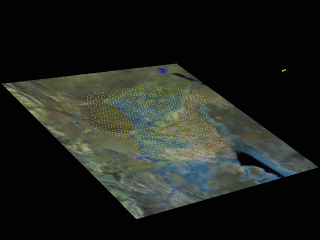 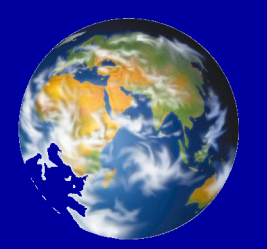 Następne maksimum
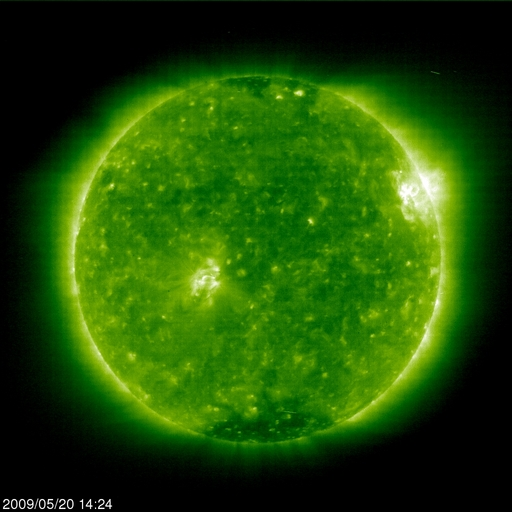 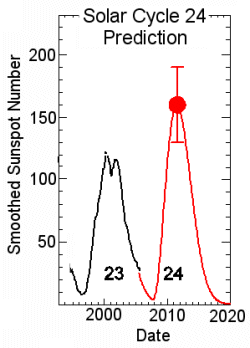 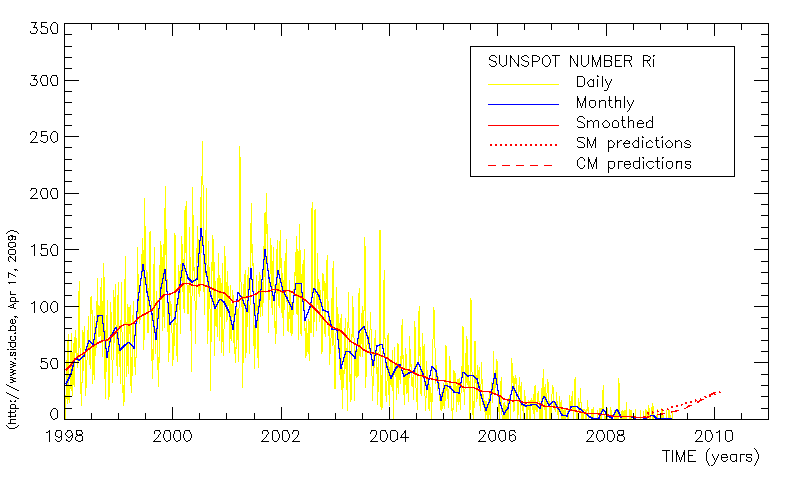 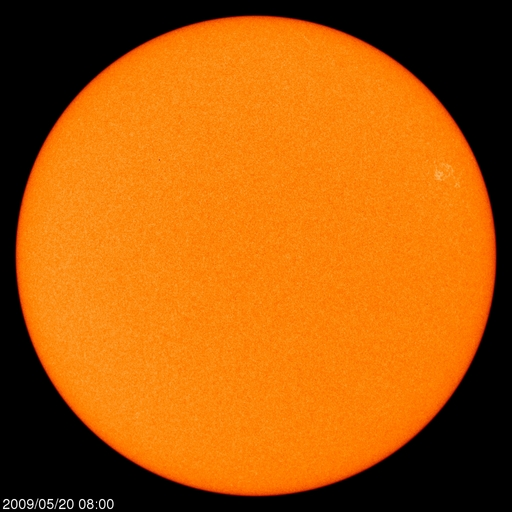 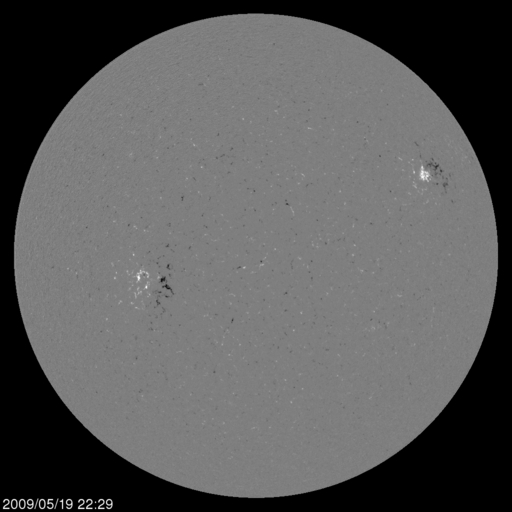 Najsilniejsze od 50-ciu lat?

A może kolejne długie 
minimum?
[Speaker Notes: Trochę o generacji pola. Dlaczego wewnątrz rządzi plazma a w koronie pole. Jakie struktury obserwujemy. Pokazać film o generowaniu pola. Na następnych slajdach parę przykładów prawdziwych obserwacji.]
KONIEC
[Speaker Notes: Opowiem trochę o Słońcu, rozbłyskach, cyklu aktywności, magnetyzmie słonecznym. Siłą rzeczy wykład jest ograniczony tylko do powierzchownego opisu tych zjawisk ze względu na ograniczone ramy czasowe]